Mon Jardin Doul’heureux
Programme ETPDouleur chronique polypathologie
Justine BODIN Patiente Partenaire
&
Marielle VINATIER-ROBIN Médecin Généraliste MSP  QUESTEMBERT
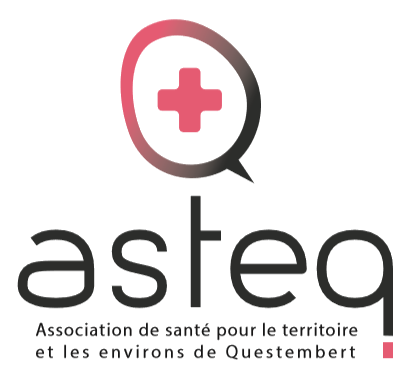 Table ronde Vannes 27 juin 2023
1
La rencontre
Naissance de notre Binôme partenarial
CE QUI A PERMIS LA RENCONTRE
LE PARTAGE
Des visions du métier ,
Des connaissances, Des expériences
Des besoins
LA SECURITE
Entité porteuse : Faculté de médecine de Rennes
Cooptation des patients partenaires
Observation en amont
LA LIBERTE
Dans le discours (authenticité)
Dans la durée
LA CONSTRUCTION DE LA RELATION
LE TEMPS DU PARTAGE
Se connaître, Co-réflechir Co-construire
Plateforme chat
Moments et lieux informels
LE TEMPS DE S ESSAYER ET DE LA REFLEXIVITE
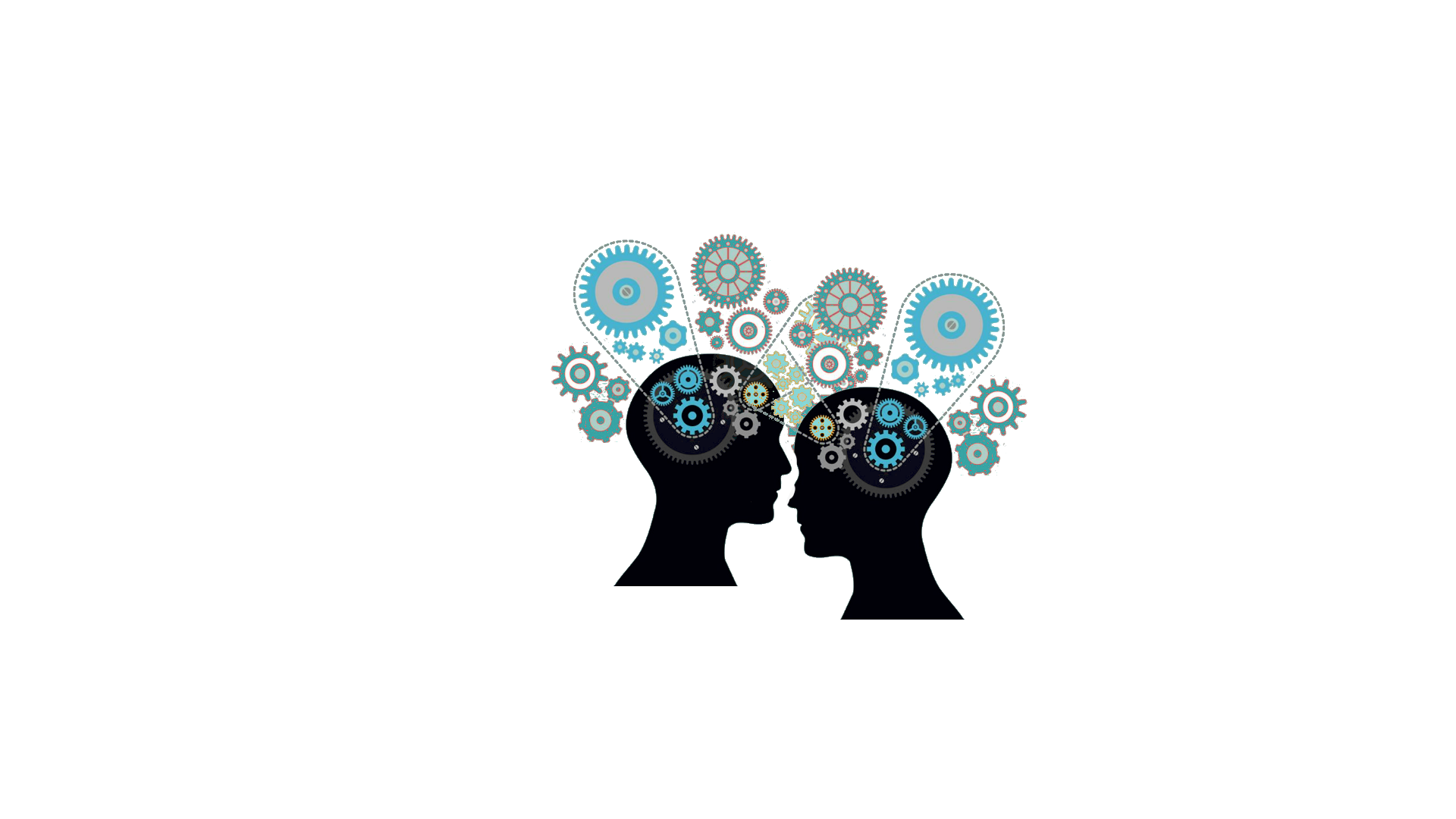 Co-animation  Co-responsabilité
Echanges trinôme et étudiants 
Remise en question fréquente 
Conscience de ses propres représentations
LE TEMPS DE LA CONFIANCE
Juste distance prise envers la maladie
Respect de l'expérience vécue par le PP
Militantisme pacifique
Les valeurs commune du binôme
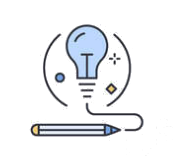 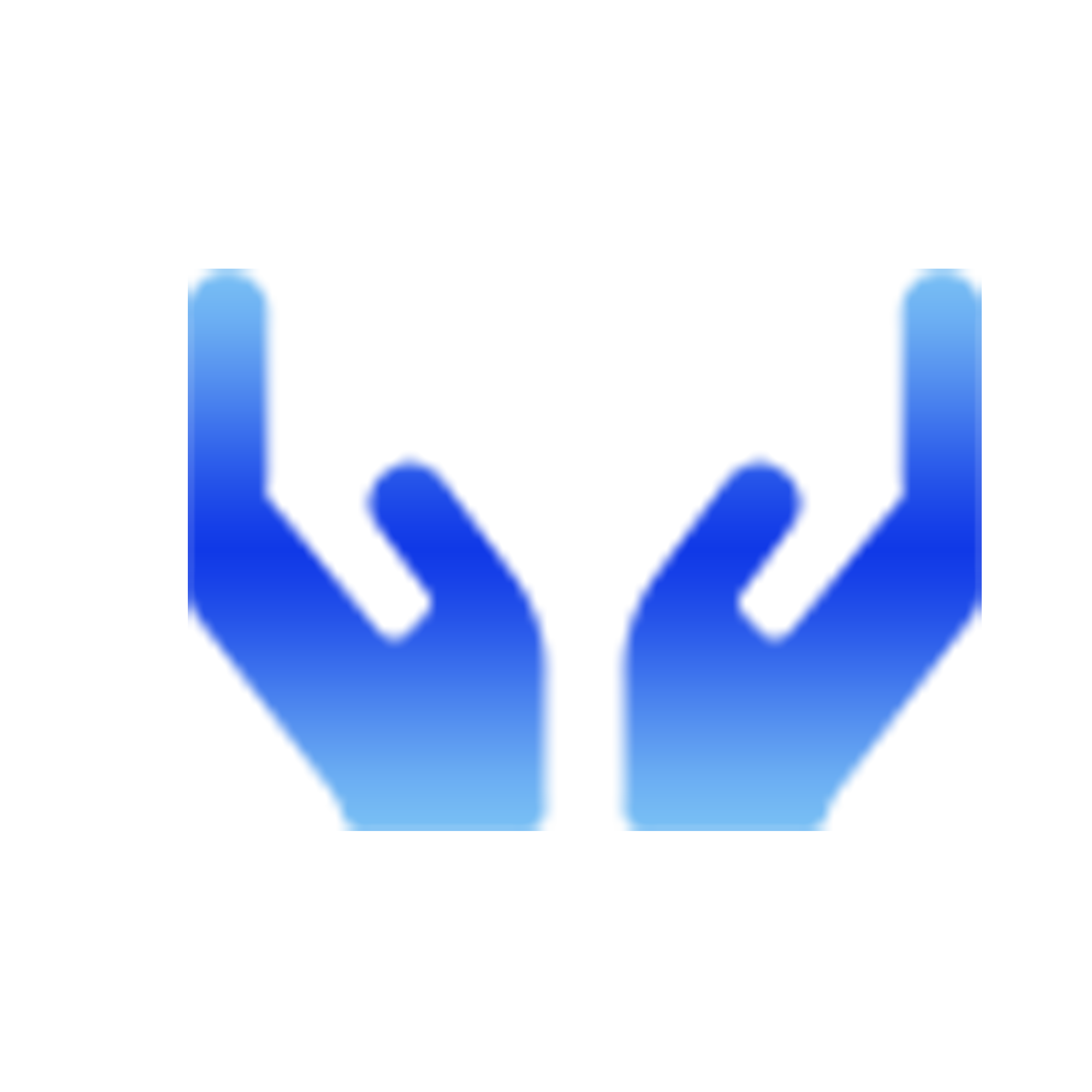 La confiance
La bienveillance
L’audace
La curiositéle temps du partage
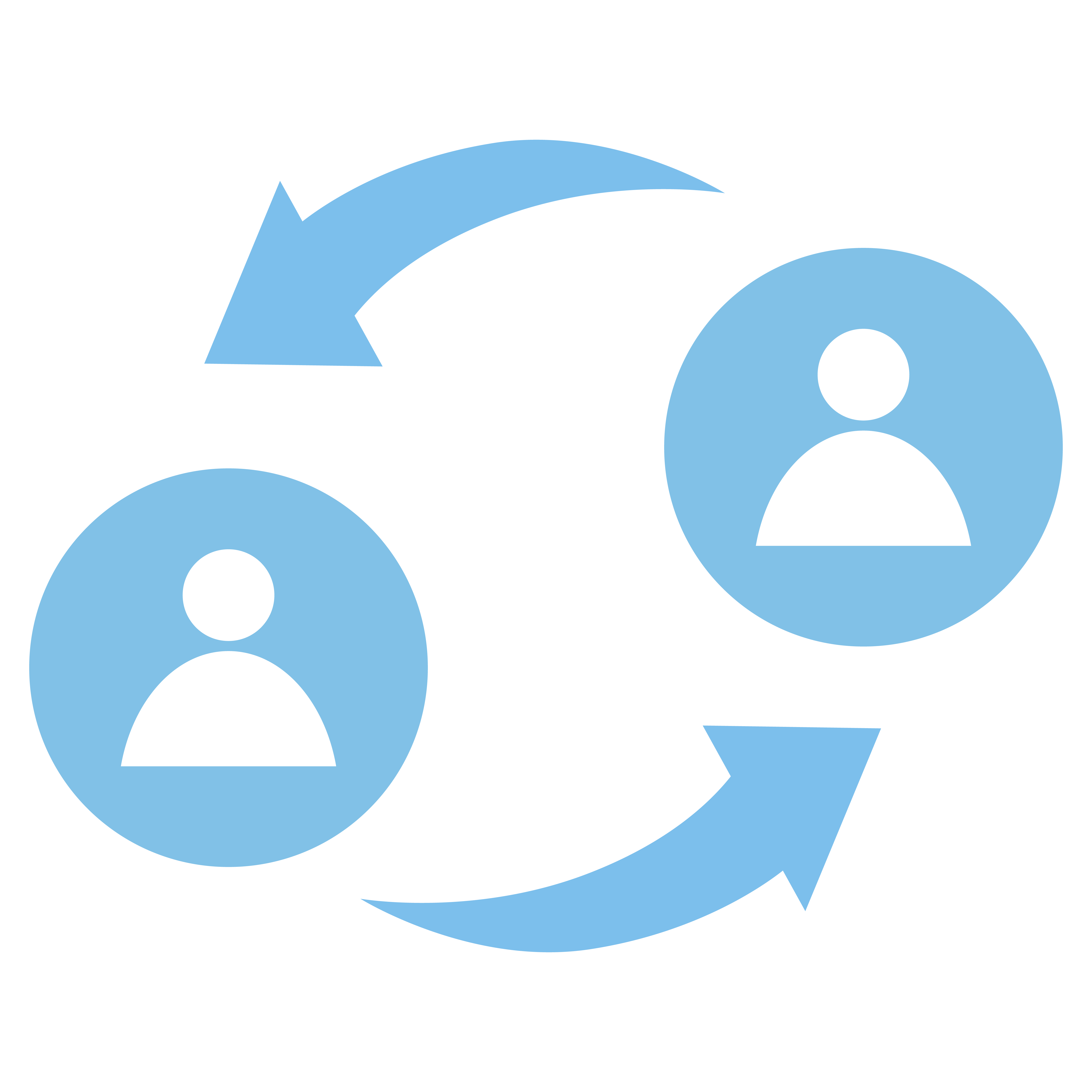 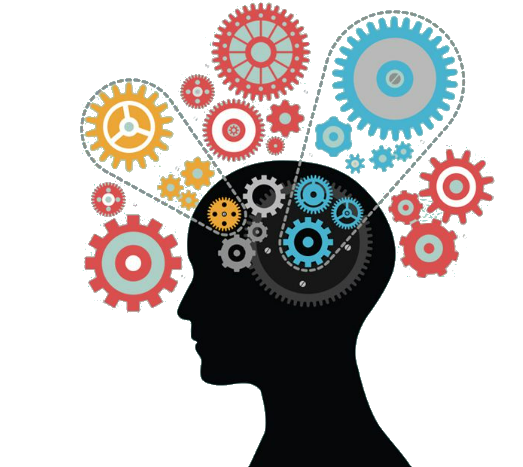 La réciprocité
La reflexivité
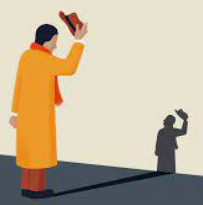 Le respect des savoirs de chacun
L humilité
2
L’envie de s’engager
Co- construire un programme ETP
Ce que LE BINÔME peut apporter au sein de la coordination
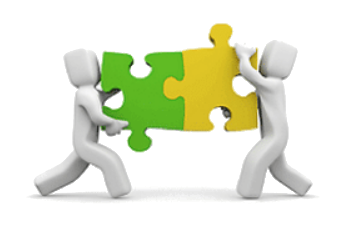 JUSTINE
MARIELLE
Perspective Pro de santé
La structure et la connaissance de ses membres
Son réseau local
Perspective Patient
Compétences professionnelles gestion Projet
Compétencesformatrice ETP
Constitution du groupe de travail
Le Binôme patient/Pro.Santé
les membres de la MSP
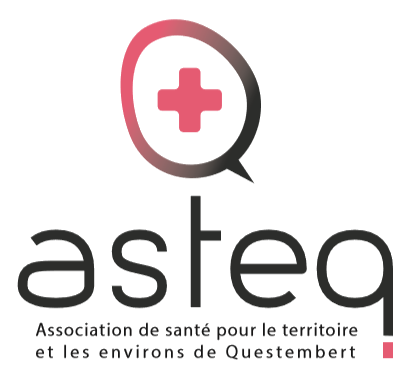 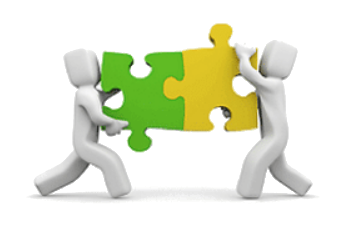 1 sophrologue1 rhumatologue1 pharmacienne
2 Kinés2 psychologues1  IDE Asalée,
hopital
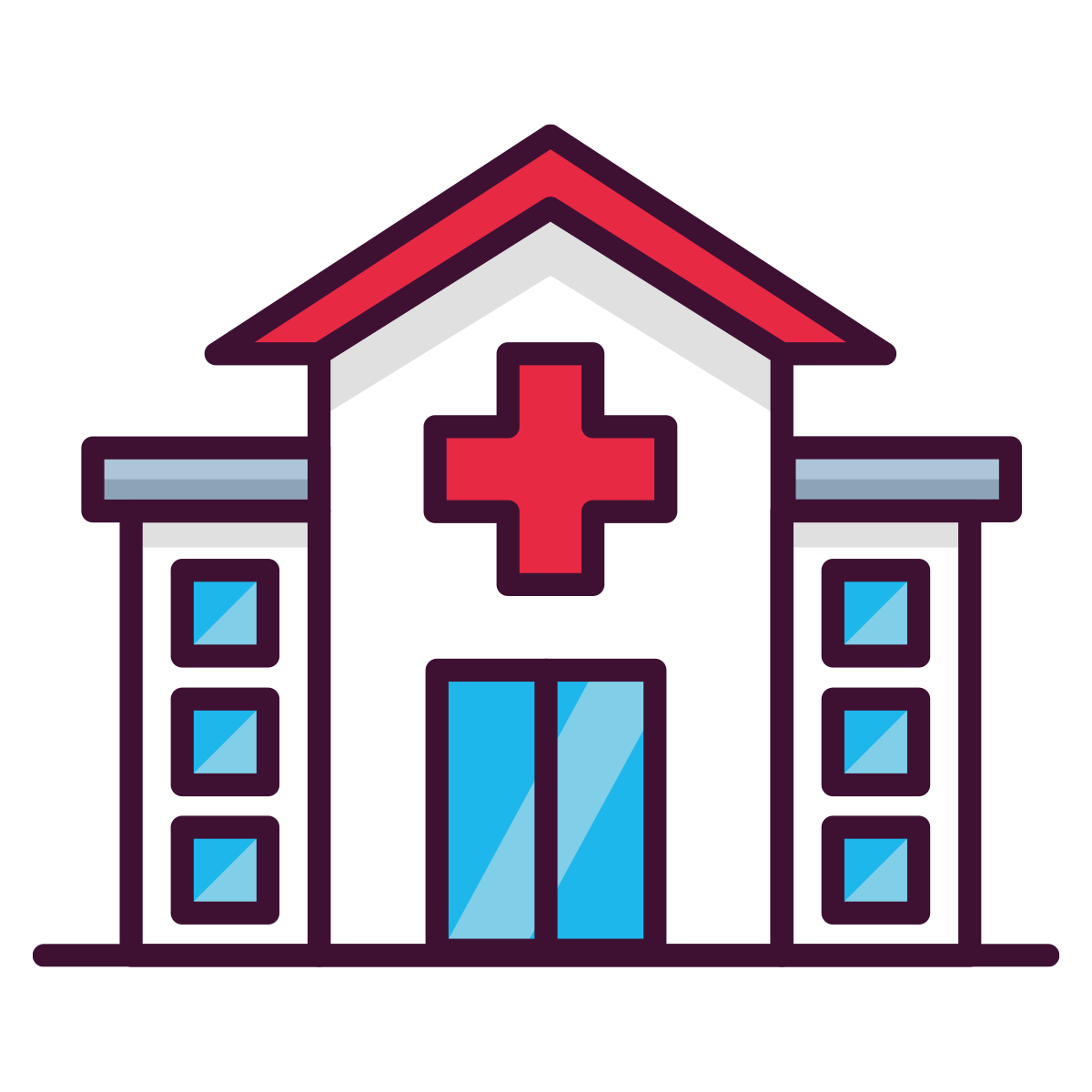 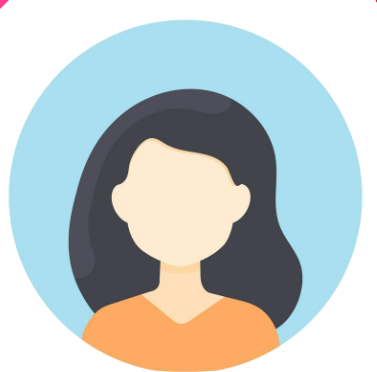 Patiente Partenaire
CETD  Brocéliande
Clinique des Augustines Malestroit
Nos questionnements au lancement
Quelle disponibilité?
Quels moyens ?
Quel mode de partage des 
Ressources financières
Quel outil de gestion administrative
Comment accompagner ?
Comment lever les freins?
Comment faire équipe ?
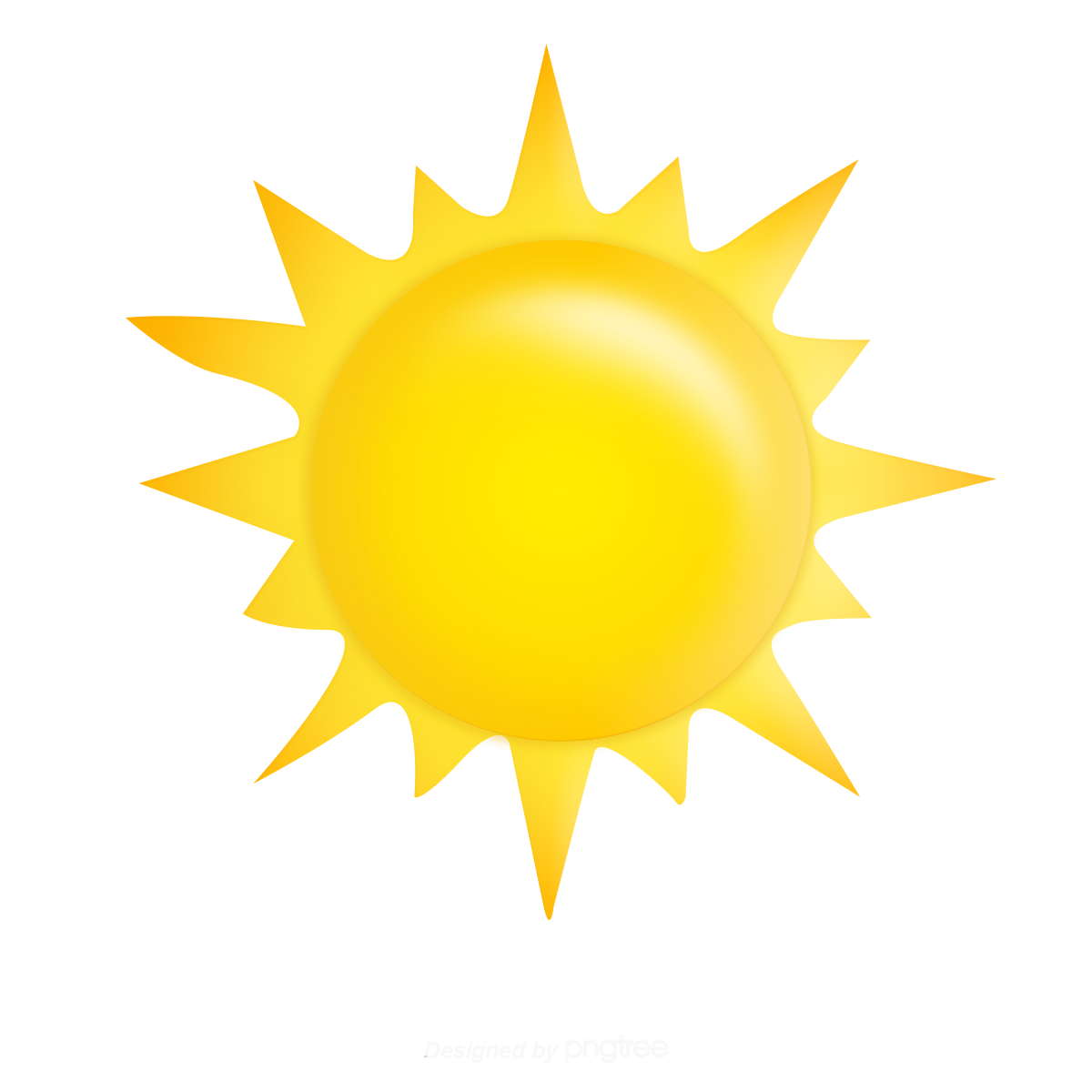 La rencontre Patients/pro
Réunions Communes
-le vécu avec la maladie
-l’orientation vers les compétences psychosociales
- La lexico-vigilance
La co-construction des questionnaires patients
Le retour des questionnaires
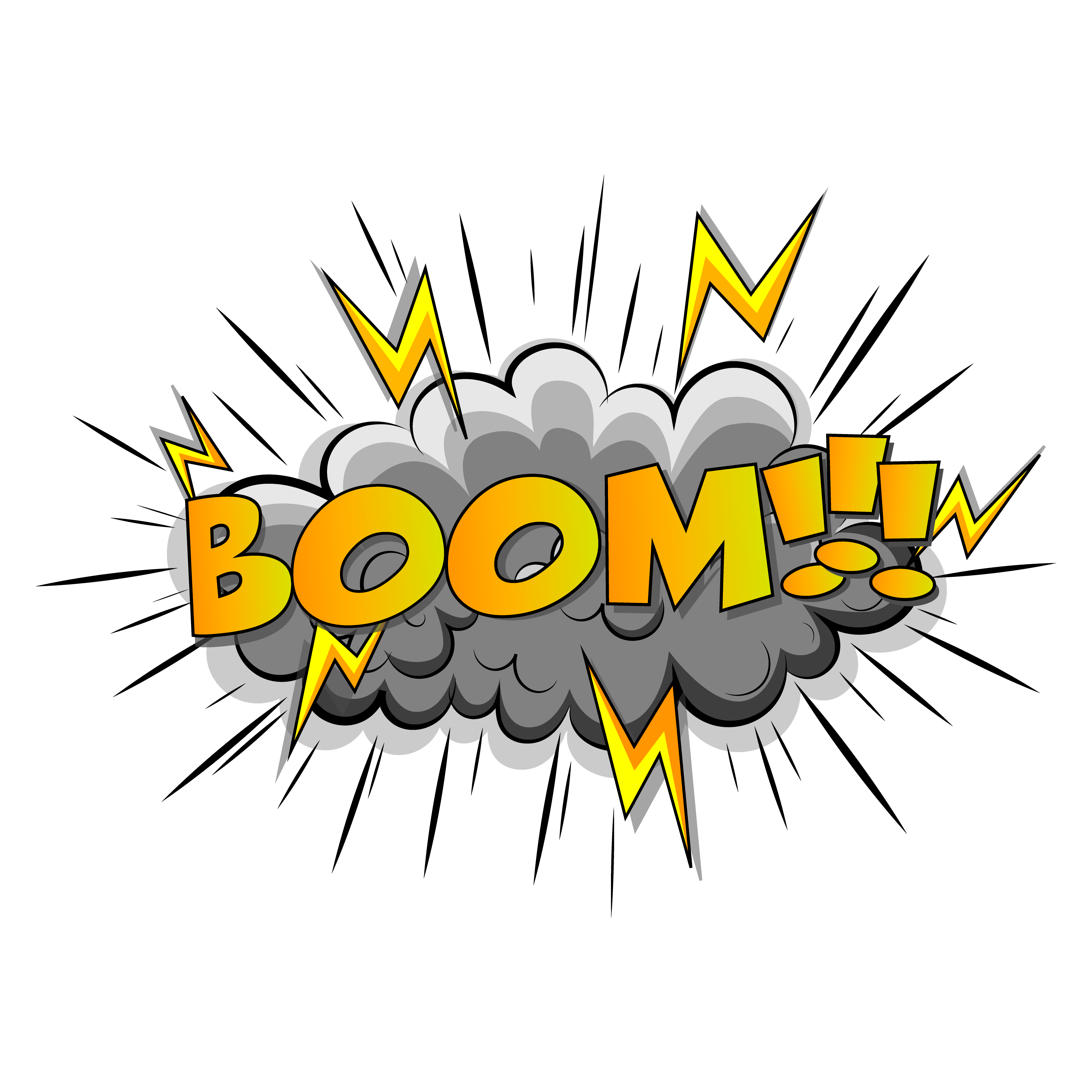 3
Retroplanning bouleversé
Avancée de la date d’appel à projet
Freins constatés
4
LES FREINS
UNE EQUIPE ETENDUE
LA TEMPORALITE
REMUNERATIONET STATUT DU PATIENT PARTENAIRE
Temps de soin vs temps d’équipe = le conflit intérieur
Diversité :
     géographiqueInterconnaissance
     perspectives
Temporalité Patient/Pro de Santé
Coordination	:
 expertise/gestion projet
Temps engagé
Rémunération	:
En dehors d’une association
Pas de statut d’auto entrepreneur
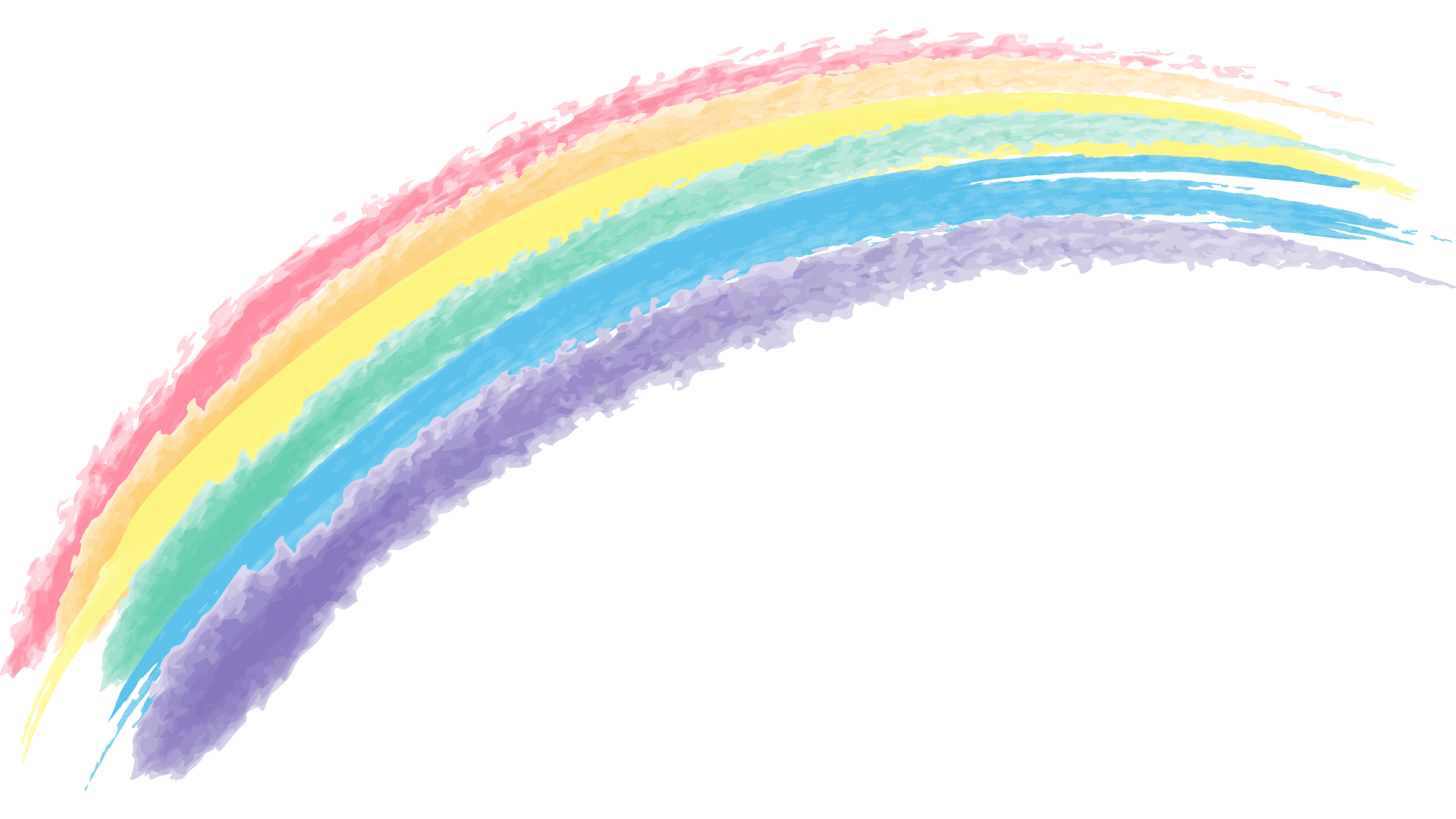 LES PERSPECTIVES
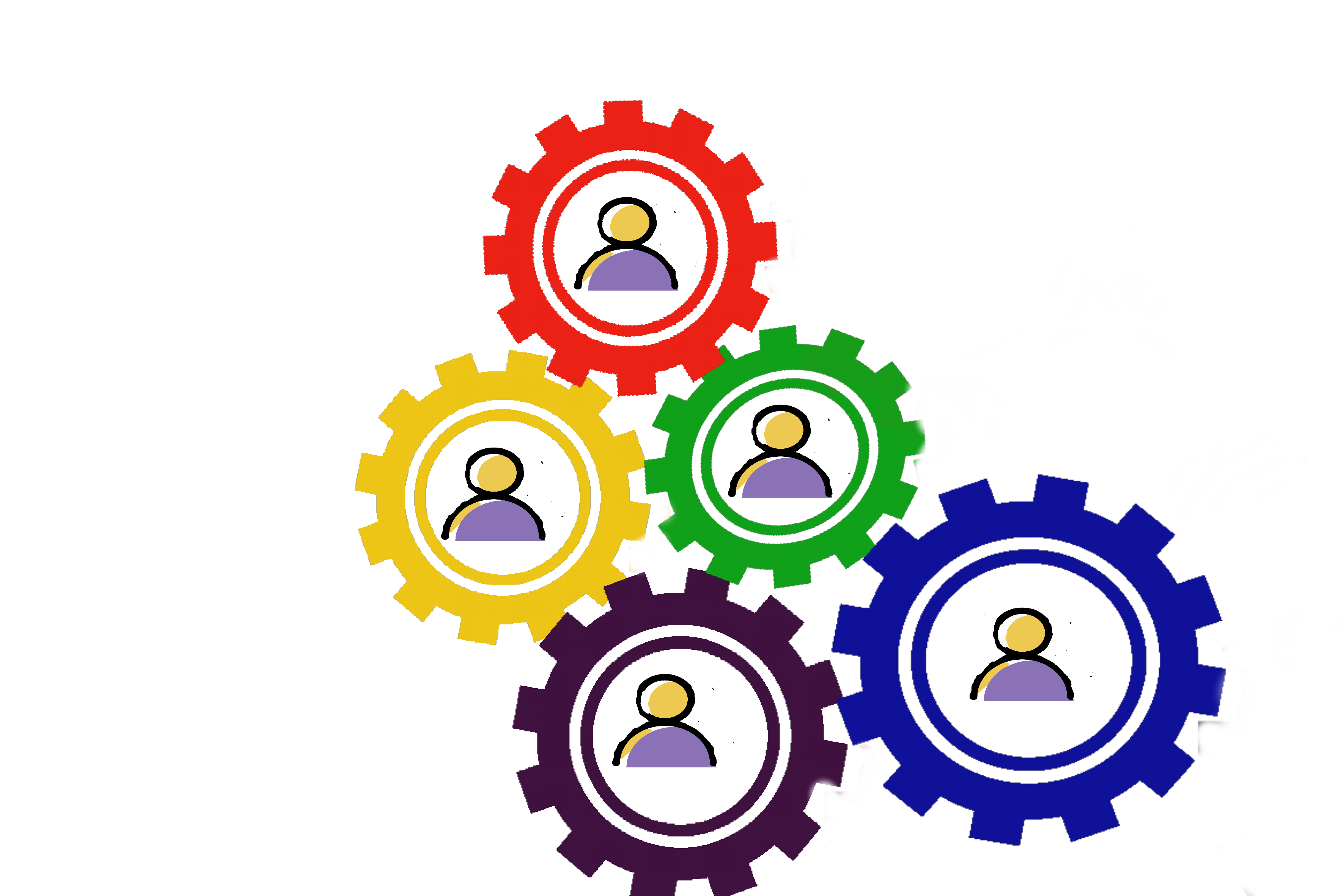 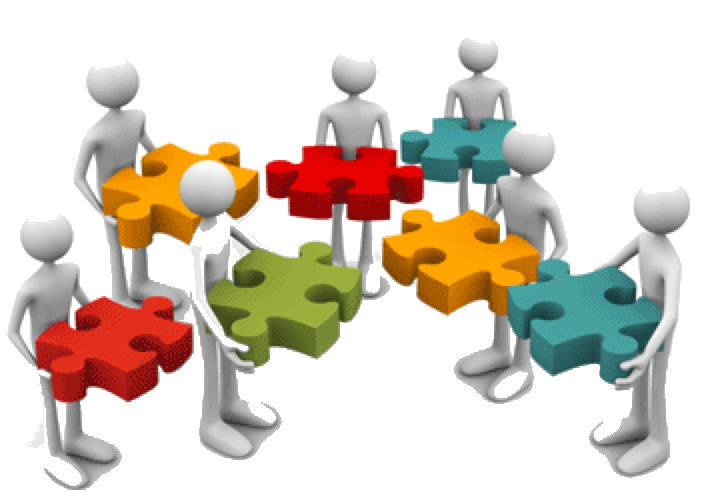 PRENDRE SOIN DE L EQUIPE
FORMATION  COMMUNE
L ‘EXPERIENCEDE L ALTERITE DANS L’ACTION
Répondre aux besoins
Renforcer l’interconnaissance
Dans la co-construction desAteliers
OUTIL ET TEMPS REFLEXIF
besoins de chacun fonctionnement du ollectif
Merci !
Justine.bodin.pro@gmail.com
dr.vinatier.robin@wanadoo.fr
JJ